GESUNDHEITSMANAGEMENT IVTeil 1b-1Prof. Dr. Steffen FleßaLst. für Allgemeine Betriebswirtschaftslehre und GesundheitsmanagementUniversität Greifswald
1
Gliederung
1 Informationswirtschaft
	1.1 Grundlagen
	1.2 Krankenhausinformationssystem
	1.3 Digital Health
	1.4 Public Relations und externe Informationswirtschaft 
2 	Jahresabschluss
3 	Controlling
4 	Betriebsgenetik
2
Gliederung
1.3 Digital Health
	1.3.1 Überblick
	1.3.2 Patientenakte
	1.3.3 Robotik
	1.3.4 Telematik
	1.3.5 Datenträgeraustausch (DTA) 
	1.3.6 Materialwirtschaft
	1.3.7 Wissensbasierte Diagnose- und Therapieunterstützung
3
1.3.1 Überblick
Begriffe: Abgrenzung umstritten!
E-Health (electronic health): 
„Unter E-Health versteht man heute zumeist Informatikanwendungen, die ein elektronisches Miteinander im Gesundheitswesen ermöglichen.“ Praxishandbuch IT im Gesundheitswesen (Johner und Haas, 2009)
„E-Health umfasst alle digitalen Anwendungen und Technologien, die die Patientenversorgung verbessern oder ergänzen sollen – von webbasierten Gesundheitsdienstleistungen wie beispielsweise dem Apple Healthbook bis zur elektronischen Patientenakte“ (https://www.coliquio-insights.de/begriffsklaerung-ehealth-und-co/)
„E-Health […] dient als Sammelbegriff für das Aufeinandertreffen von Internet und Medizin“ (https://ehealthblog.de/ehealth/)
mHealth (mobile health): Unterstützung von Medizin und öffentlicher Gesundheit durch mobile, meist smart-phone basierte Anwendungen
4
Digital Health
Digital Health 
Digital Health beschreibt „den Einsatz von Informations- und Kommunikationstechnologien im Gesundheitsbereich. Dazu zählen nicht nur medizinische Anwendungen, sondern auch Sport-, Fitness- und Wellness-Anwendungen,  die ebenso einen positiven Effekt für die Gesundheit des Patienten haben können. Digital Health umfasst sowohl Hardware- als auch Software-Lösungen, aber auch konkrete Dienstleistungen (https://www.coliquio-insights.de/begriffsklaerung-ehealth-und-co/)
Digital Health umfasst E-Health und mhealth sowie weitere, überwiegend digitale Technologien im Gesundheitswesen i.w.S.
5
Digital Health
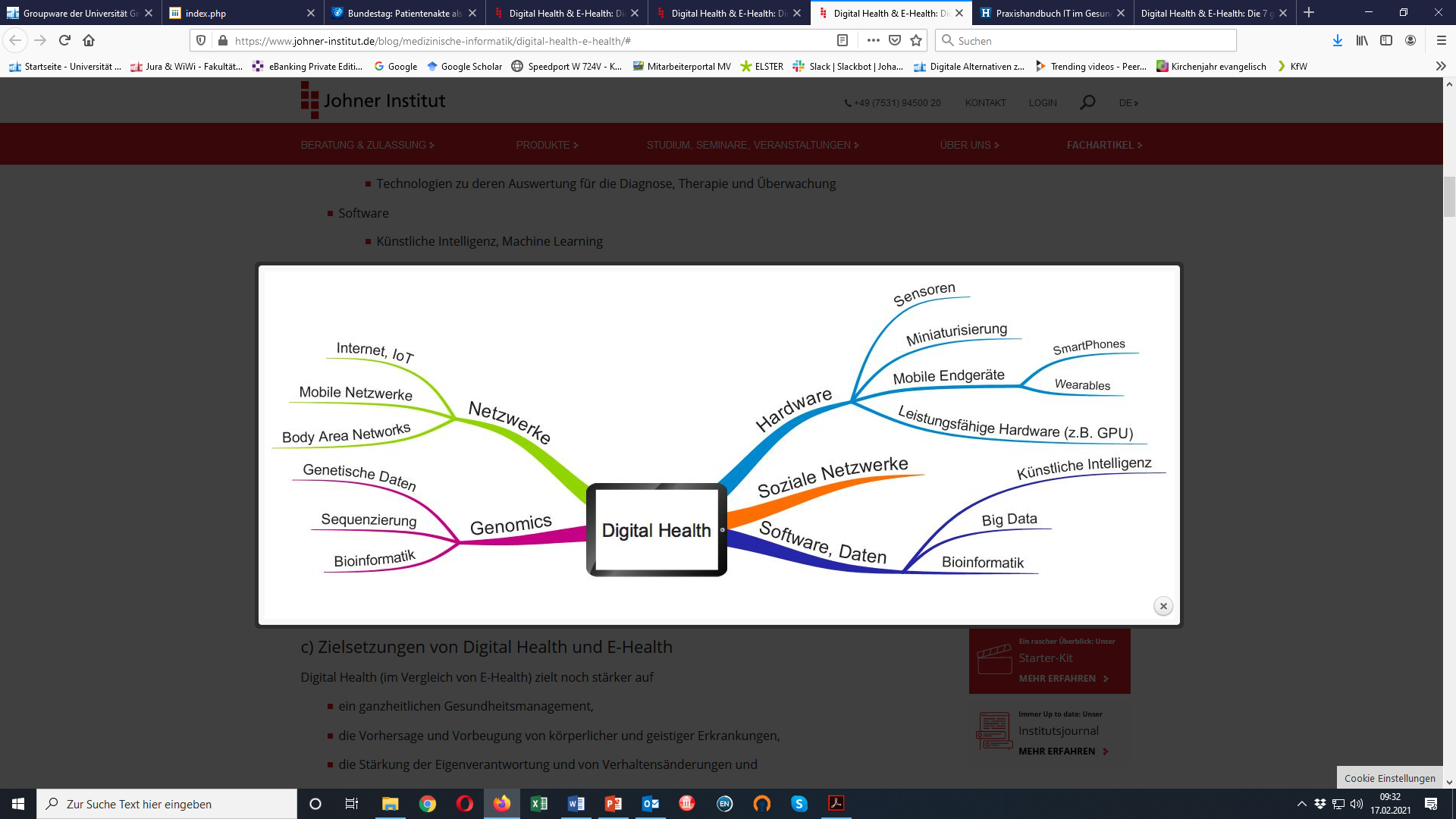 https://www.johner-institut.de/blog/medizinische-informatik/digital-health-e-health/#
6
Dimensionen Digital Health
Infrastruktur
National eindeutige Patientenkennnummer
National eindeutige Zugriffregelungen
Versorger- und Dienstleistungsregister
Technische Dateninfrastruktur
Automatisches Auslesen von Patientendaten
Quelle: Bertelsmann 2018
7
Dimensionen Digital Health
Infrastruktur
National eindeutige Patientenkennnummer
National eindeutige Zugriffregelungen
Versorger- und Dienstleistungsregister
Technische Dateninfrastruktur
Automatisches Auslesen von Patientendaten
Rechtlicher Rahmen
Datenschutzregulation
Technische Datensicherheit
Technische Standards
Med. Terminologie, semantische Standards
Quelle: Bertelsmann 2018
8
Dimensionen Digital Health
Infrastruktur
National eindeutige Patientenkennnummer
National eindeutige Zugriffregelungen
Versorger- und Dienstleistungsregister
Technische Dateninfrastruktur
Automatisches Auslesen von Patientendaten
Rechtlicher Rahmen
Datenschutzregulation
Technische Datensicherheit
Technische Standards
Med. Terminologie, semantische Standards
Institutionelle Verankerung
Nationale Digital Health Behörde
Finanzielle Ausstattung und Anreize
Durchsetzung von Standards
Stakeholder-Engagement
Digital Health Anwendungen …
Quelle: Bertelsmann 2018
9
Dimensionen Digital Health
Digital Health Anwendungen
Elektronische Patientenakte
Medikationsliste
Patientenkurzakte
…
Gesundheitsdienste
E-Rezept
Videokonsultationen
Terminbuchungen
Telehealth
Gesundheitsinformationen
Persönliches Patientenportal
Gesundheitsinformationsportal
Gesundheitsversorgung
Versorgungsforschung
Quelle: Bertelsmann 2018
10
Digital Health Index
Methodik: Max=100, 17 OECD-Länger
Top:
Estland 82
Kanada 75
Dänemark 73
Schlusslichter:
Frankreich 32
Deutschland 30
Polen 29
Quelle: Bertelsmann 2018
11
1.3.2 Patientenakte
Eine Patientenakte ist die Sammlung aller Informationen, die im Zusammenhang mit der medizinischen Versorgung eines individuellen Patienten erstellt werden
Synonyme:
Krankenakte
Patienten-/Krankenblatt
Patienten-/Krankengeschichte
Patienten-/Krankenunterlagen
Die in der Patientenakte enthaltenen Informationen beziehen sich auf die Behandlung eines individuellen Patienten
Aus einer medizinischen Versorgung
Kann aber auch Informationen aus anderen med. Versorgungseinrichtungen enthalten
12
Patientenakte
Die Patientenakte erstreckt sich über alle Behandlungszusammenhänge und umfasst:
Stammdaten
Administrative Daten
Informationen zur Anamnese
Informationen zu diagnostischen und therapeutischen Maßnahmen
Darstellung des Krankheitsverlaufs
Pflegerische Dokumentation
Entlassungsunterlagen
13
Patientenakte
Die Informationen der Patientenakte können
auf Dokumenten abgebildet oder 
als Einzeldaten in einem Dokumentationssystem gespeichert sein auf
Konventionellen Medien 
Konventionelle Patientenakten
Elektronischen Medien
Elektronische Patientenakten
14
Aufgaben von Patientenakten
15
Aufbewahrungspflicht
Krankenhaus: 30 Jahre
Begründung: Verjährung der Haftung (§ 197 Absatz 1, 199 Absatz 2, Absatz 3 Nr. 2 BGB.
Entsorgung: Sorgfaltspflicht des Krankenhauses
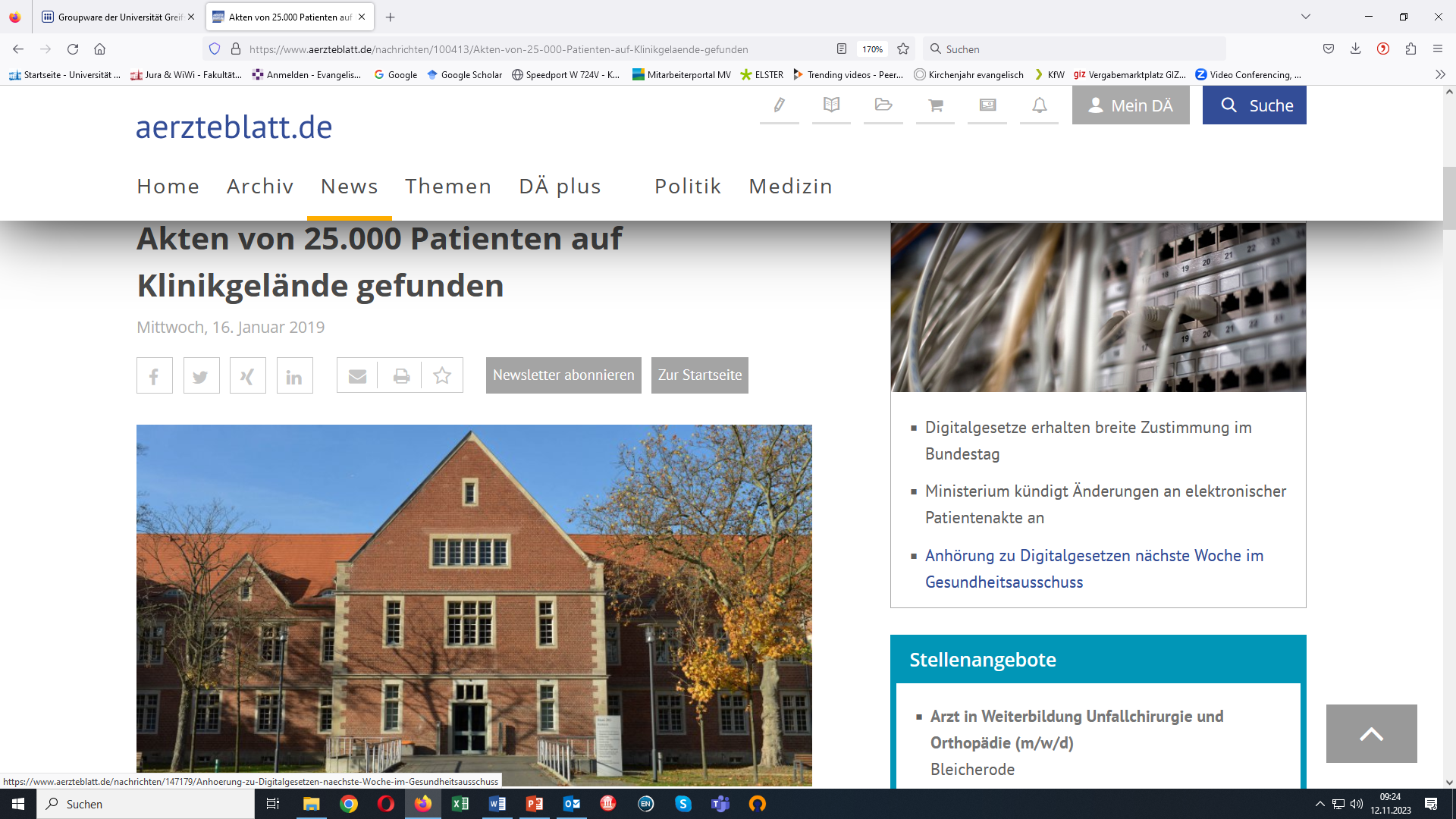 https://www.aerzteblatt.de/nachrichten/100413/Akten-von-25-000-Patienten-auf-Klinikgelaende-gefunden
16
Konventionelle Patientenakten
Eine konventionelle Patientenakte ist eine Sammlung medizinischer und medizinisch relevanter Informationen zu einer Patient*in, welche auf konventionellem Datenträger gespeichert ist
Es sollte für jede Patient*in in einer medizinischer Versorgungseinrichtung nur eine Patientenakte geben, also keine Trennung in stationären und ambulanten Akten
In der Praxis sind die medizinischen Informationen über eine Patient*in meist über mehrere Versorgungseinrichtungen verteilt und stehen den behandelnden Personen nicht immer rechtzeitig zur Verfügung
17
Konventionelle Patientenakten
Weitere Nachteile konventioneller Patientenakten:
Konventionelle PA können sehr umfangreich und unübersichtlich werden
Sortierung der Akten nach Dokumenttyp und zeitliche Erstellung erschweren die Suche und Analyse von Informationen
Unvollständigkeit
Schlechte Lesbarkeit
Kaum Entscheidungsunterstützung, keine Medikamentwechselwirkung-Alarmierung
Fehlende Verfügbarkeit
18
Konventionelle Patientenakten
Vorteile der konventionellen Patientenakte:
Kann einfach mitgenommen werden
Kann einfach durchgeblättert werden
Alle möglichen medizinischen Daten können unabhängig vom Format abgelegt werden
19
Konventionelle Archive
Ablage und Lagerung von Objekten oder Dokumenten in originärer Form zum Zwecke der Sammlung und Wiederzugänglichmachung
Dokumente und Objekte werden abgelegt und aufbewahrt als:
Papieroriginale
Röntgenfilmoriginale
Sonstige Originale, wie z. B. histologische Schnitte, Herzkatheterfilme
Vorteil:
Beweiskraft bleibt erhalten
20
Konventionelle Archive
Nachteile:
Falsch einsortierte Akten sind kaum auffindbar 
Unbefriedigende Wiederauffindungsraten
Enormer Platzbedarf
Lange Such- und Wegezeiten
Begrenzte Öffnungszeiten
Verwendung unterschiedlicher Ordnungskriterien und Archivmaterialien
Aufwendige Digitalisierung für Telemedizin
21
Elektronische Patientenakten (EPA)
Eine elektronische Patientenakte ist eine Sammlung medizinischer und medizinisch relevanter Informationen zu einer Patient*in, welche auf digitalem Datenträger gespeichert ist
EPA kann über Grenzen einer Institution hinausreichen
22
Elektronische Patientenakten
Vorteile
Leserlicher
Bessere Verfügbarkeit; mehrere Benutzer können gleichzeitig von verschiedenen Orten aus Zugriff auf die EPA haben
Reduktion der unkontrollierten Mehrfachhaltung medizinischer Informationen
EPA ist gegliedert, sortiert, aufbereitet, adäquat präsentiert
Enthält weniger Fehler
EPA ist aktueller und vollständiger
Dokumente und Daten einer EPA gehen nicht so schnell verloren, sind leichter zu kopieren und auszutauschen, brauchen weniger Platz
23
Elektronische Patientenakten
Nachteile
Nicht intuitiv zu bedienen
Erfordern hohen Schulungsaufwand
Erfordern hohe Investitionskosten für ausfallsichere Lösungen
Problematik der Sicherstellung des Urkundencharakters
Hohe Anforderungen an den Datenschutz
24
Stufenmodell der EPA
25
Stufe 1
Automatisierte Krankenakte
Automatischer Ablauf von einigen Funktionen der medizinischen Dokumentation, wie z. B. Aufnahme, Befundübermittlung, Leistungsdokumentation, etc.
Bis zu 50% der Informationen werden rechnerbasiert erstellt, dann jedoch auf Papier aufgedruckt und dann in die papierbasierte Patientenakte abgeheftet
26
Stufe 2
Digitalisierte Krankenakte
Konventionell erstellte Dokumente werden vor ihrer Ablage in die digitalisierte Krankenakte zunächst eingescannt und indexiert
Daten werden bereits direkt in die EPA übernommen
Es wird für die Stufe 2 eine elektronische Archivierung benötigt
27
Elektronische Archivierung
Inhalt: 
Speicherung von Dokumenten und Daten auf elektronischen Dokumenten- und Datenträgern
Organisation der Ablage, Suche, Verwaltung und Wiederbeschaffung von Dokumenten und Daten erfolgt rechnerbasiert
hat die gleiche Struktur und Sichtweise wie eine papierbasierte Patientenakte
Beispiel:
Digital-optische Archivierung: Eingescannte Dokumente und Daten werden langfristig auf digital-optischen Medien gespeichert, wie z. B. CD-ROM
28
Elektronische Archivierung
Vorteile der elektronischen Archivierung
Verkürzung der Such- und Zugriffszeiten
Senkung der Raumkosten
gleichzeitige Zugriff auf die Patientenakte durch mehrere Personen auch von entfernten Orten aus
die multiple Verwendung der Patientenakte, z. B. für die Patientenversorgung und klinisch-wissenschaftliche Forschung
höhere Konsistenz durch eine zentrale Datenhaltung
Einfaches Sichern und Kopieren 
integrierte Verarbeitung durch das Vermeiden von Medienbrüchen
Nachteil der elektronischen Archivierung
Mit jedem Technologiewechsel muss der gesamte Archivbestand auf die neuen Medien umkopiert werden
29
Stufe 3
Elektronische Krankenakte mit Datenmanagement
Erweiterung der zweiten Stufe, Inhalte und Umfang der elektronischen Dokumente sind gleich, doch ausschließlich rechnerbasierte Erstellung
Ermöglicht Präsentation der Daten in unterschiedlichen Schichten
Aktive Entscheidungsunterstützung durch Integration interaktiver Leitlinien
Ermöglicht die Verknüpfung mit wirtschaftlichen und Managementdaten
30
PACS
Abkürzung für:
Picture Archiving and Communication Systems
bildet Basis für elektronische Patientenakte
Archivierung von
Röntgenfilmen
Film
Ton
Dokumenten
Verwaltung und Zugriffsmöglichkeiten
Bildbetrachtungssoftware
Image Enhancement (Bildbearbeitung, 3-D-Effekt, Glättung,…)
31
Stufe 3
Benötigt für die dritte Stufe werden
Einrichtungsweites System zur eindeutigen Identifikation von Informationen zu einem Patienten
Technische Infrastruktur, welche einheitliche Formate, Strukturen, Klassifikationen und Schnittstellen umfasst
Sicherheitsinfrastruktur zu Erfüllung der Anforderungen des Datenschutzes
32
Stufe 4
Einrichtungsübergreifende elektronische Patientenakte
ist eine Sammlung medizinischer und medizinisch relevanter Informationen zu einer Patient*in, welche aus mehreren eigenständigen medizinischen Versorgungseinrichtungen an verschiedenen Orten stammen und auf digitalem Datenträger gespeichert sind
Werden auch „virtuell“ genannt
Bestehen aus unabhängigen, oft heterogenen Anwendungssystemen, integrieren aber die verteilten, lokalen elektronischen Patientenakten logisch zu einer (virtuellen) gemeinsamen elektronischen Patientenakte
33
Stufe 4
Einrichtungsübergreifende elektronische Patientenakte
Erhöhen Verfügbarkeit der medizinischen Daten
Reduzieren die Datenredundanz
Lokale Patientenakten bleiben weiterhin unter Kontrolle der jeweiligen Einrichtung, der Benutzer merkt nicht, wo sich die Daten gerade befinden
Grundsatz: Datenmenge ist nicht auf Chip etc. speicherbar
Folge: Ablegen der Daten auf externem, für alle Teilnehmer zugänglichem Server
Gesundheitskarte enthält lediglich Stammdaten und Berechtigungsdaten
34
Stufe 4
Probleme bei der vierten Stufe
Einrichtungsübergreifende Zuordnung von Informationen (aufgrund einer fehlenden nationalen (Patienten-)Identifikation
Einigung auf ein gemeinsames Vokabular
Integritäts-, Integrations-, Versions- und Formatprobleme (aufgrund der verteilten Datenhaltung)
Anforderungen des Datenschutzes und der Datensicherheit
35
Stufe 5
Elektronische Gesundheitsakte
Definition: Eine auf digitalem Datenträger gespeicherte Sammlung aller möglichen gesundheitsrelevanten Informationen zu einer Person, welche aus mehreren eigenständigen medizinischen Versorgungseinrichtungen an verschiedenen Orten stammen und zusätzlich von der Patient*in selber eingetragen werden können
Inhalt:
Informationen zu den Behandlungen einer Patiente*in aus mehreren Institutionen, aber auch:
„Wellness“-, Ernährungs- und andere gesundheitsbezogenen Informationen
Auch „personal health record“ genannt
36
Elektronische Gesundheitskarte
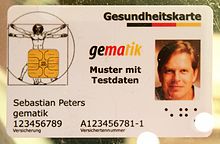 Vorgänger: 
Krankenversicherungskarte (KVK)
1.1.95 
Unterschied eGK: Speichermöglichkeiten für 
ärztliche Verordnungen 
Berechtigungsnachweis für EU-Ausländer
Medizinische Daten
Einführung:
GMG (2004)
Plan: 1.1.2006
Real: 
KV-Bezirk Nordrhein in Nordrhein-Westfalen: 1.10.09
2011/12: 50 Mio. neue  Karten (mit eingeschränkter Funktionalität)
37
Elektronische Gesundheitskarte
Pflichtteil
Krankenkasse
Name des Versicherten
Geburtsdatum
Geschlecht
Anschrift
Krankenversichertennummer
Versichertenstatus (Pflichtversichert, Familienversichert, Rentner,…) 
Zuzahlungsstatus
Tag des Beginns des Versicherungsschutzes, 
bei befristeter Gültigkeit der Karte das Datum des Fristablaufs.
38
eGK: Erweiterte Möglichkeiten
Speicherung von ärztlichen Verordnungen (eRezept) 
Speicherung von Berechtigungsnachweis für EU-Ausländer
Erleichterung des Zugriffs auf 
Notfallversorgungsdaten
elektronischer Arztbrief
persönliche Arzneimittelrisiken und -unverträglichkeiten
elektronische Patientenakte, 
Patientenfach: von der Patient*in zur Verfügung gestellt Daten 
Daten über in Anspruch genommene Leistungen und deren vorläufige Kosten für die Versicherten
39
Datenzugriff
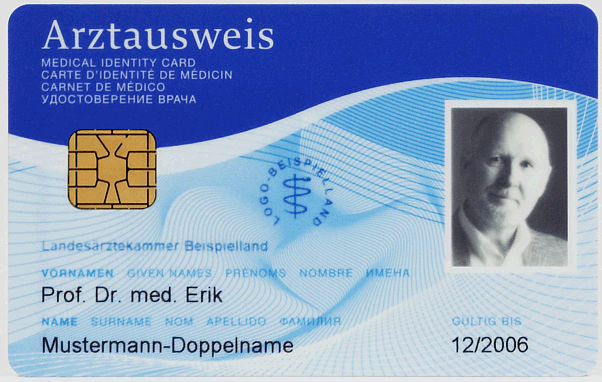 Leistungsersteller
Berechtigungs-ausweis
Elektronische Gesundheitskarte
Speicherung
Karte: begrenzt
Extern: Zugriffsberechtigung auf externe Daten
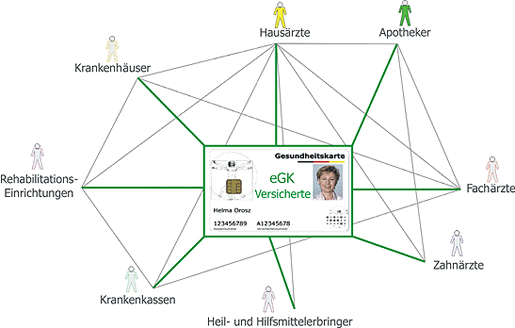 40
ePA 2021
Grundlage: Gesetz zum Schutz elektronischer Patientendaten in der Telematikinfrastruktur (Patientendaten-Schutz-Gesetz–PDSG, 14.10.2020)
Verpflichtend für Leistungsanbieter (Patientenschutzgesetz)
Freiwillig für Versicherte 
Privatversicherte: i.d.R. kein Zugriff
Umsetzung: Smartphone oder Tablet (oder Gesundheitskarte mit Pin)
Umfang:
Diagnosen, inkl. Röntgenbilder etc.
Medikamente und Rezepte 
Mutterpass
Impfausweis
Bonusheft
41
Gliederung
1.3 Digital Health
	1.3.1 Überblick
	1.3.2 Patientenakte
	1.3.3 Robotik
	1.3.4 Telematik
	1.3.5 Datenträgeraustausch (DTA) 
	1.3.6 Materialwirtschaft
	1.3.7 Wissensbasierte Diagnose- und Therapieunterstützung
42